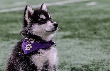 Lecture 21: More Graph Algorithms
Data Structures and Algorithms
CSE 373 19 SP - Kasey Champion
1
Administrivia
We clarified Exercise 5 Problem [] to explicitly mention “worst-case”
CSE 373 SP 18 - Kasey Champion
2
Administrivia: Final Information
Remember the final happens in two parts:
Logistics:Part 1 takes place in section next week.
No note sheet
Go to your officially registered section!

Part 2 in lecture next Friday
Yes note sheet (8.5 x 11 inches, both sides)
Like the midterm, we’ll mark off certain rows not to sit in

Logistically, these are two separate exams (can’t work on day 1 stuff on day 2 or vice versa).
CSE 373 SP 18 - Kasey Champion
3
Adminsitrivia
Exams tab on webpage has topics list
Divided into “day 1,” “day 2,” “both days”
Focus of exam will be on applying the concepts you’ve learned.
Design decisions
Graph modeling
Code modeling
CSE 373 SP 18 - Kasey Champion
4
Wrap up of MSTs
CSE 373 SP 18 - Kasey Champion
5
Depth First Search
Depth First Search (DFS)
BFS uses a queue to order which vertex we move to next
Gives us a growing “frontier” movement across graph
Can you move in a different pattern? What if you used a stack instead?
bfs(graph) 
   toVisit.enqueue(first vertex)
	mark first vertex as seen
   while(toVisit is not empty) 
      current = toVisit.dequeue()
      for (v : current.neighbors())
         if (v is not seen)
		  mark v as seen 
            toVisit.enqueue(v)
dfs(graph) 
   toVisit.push(first vertex)
	mark first vertex as seen
   while(toVisit is not empty) 
      current = toVisit.pop()
      for (v : current.neighbors())
         if (v is not seen)
		  mark v as seen 
            toVisit.push(v)
Depth First Search
dfs(graph) 
   toVisit.push(first vertex)
	mark first vertex as seen
   while(toVisit is not empty) 
      current = toVisit.pop()
      for (v : current.neighbors())
         if (v is not seen)
		  mark v as seen 
            toVisit.push(v)
G
A
B
H
F
E
D
C
I
Current node:
Stack:
Finished:
D
C
B
E
I
H
G
F
A
B
E
H
G
F
I
C
D
J
F
B
C
D
A
E
G
H
I
DFS
[Speaker Notes: Point out the importance of returning visited and re-assigning it after each call]
BFS vs. DFS
So why have two different traversals?
For the same reason we had pre/post/in –order traversals for trees!

BFS and DFS will find vertices in a different order, so they can let you calculate different things. 
Sometimes the order doesn’t matter 
like if you want to find components in an undirected graph
We saw BFS is useful for shortest paths in unweighted graphs.
We’ll see an application of DFS later today.
Topological Sort
CSE 373 SP 18 - Kasey Champion
11
Problem 1: Ordering Dependencies
Today’s (first) problem: Given a bunch of courses with prerequisites, find an order to take the courses in.
CSE 374
Math 126
CSE 143
CSE 142
CSE 373
CSE 417
CSE 373 SP 18 - Kasey Champion
12
Problem 1: Ordering Dependencies
Given a directed graph G, where we have an edge from u to v if u must happen before v.
We can only do things one at a time, can we find an order that respects dependencies?
Given: a directed graph G
Find: an ordering of the vertices so all edges go from left to right.
Topological Sort (aka Topological Ordering)
Uses: 
Compiling multiple files
Graduating
CSE 373 19 SP - Kasey Champion
13
Topological Ordering
A course prerequisite chart and a possible topological ordering.
CSE 374
Math 126
CSE 143
CSE 142
CSE 373
CSE 417
Math 126
CSE 142
CSE 143
CSE 417
CSE 373
CSE 374
CSE 373 19 SP - Kasey Champion
14
Can we always order a graph?
Can you topologically order this graph?
No
A
Where do I start?
B
C
A directed graph without any cycles.
Directed Acyclic Graph (DAG)
A graph has a topological ordering if and only if it is a DAG.
CSE 373 19 wi - Kasey Champion
15
[Speaker Notes: 3:00]
Ordering a DAG
Does this graph have a topological ordering? If so find one.
0
0
1
0
1
D
A
C
B
E
1
2
0
1
0
A
C
B
D
E
If a vertex doesn’t have any edges going into it, we can add it to the ordering.
More generally, if the only incoming edges are from vertices already in the ordering, it’s safe to add.
CSE 373 19 wi - Kasey Champion
16
How Do We Find a Topological Ordering?
TopologicalSort(Graph G, Vertex source) 
   count how many incoming edges each vertex has
	Collection toProcess = new Collection()
	foreach(Vertex v in G){
		if(v.edgesRemaining == 0)
			toProcess.insert(v)
   }
	topOrder = new List() 	
	while(toProcess is not empty){
   		u = toProcess.remove()
		topOrder.insert(u)
		foreach(edge (u,v) leaving u){
		 	v.edgesRemaining--
			if(v.edgesRemaining == 0)
				toProcess.insert(v)
		}
	}
[B/D]FS
Graph linear
+ V + E
CSE 373 19 wi - Kasey Champion
17
Strongly Connected Components
CSE 373 SP 18 - Kasey Champion
18
[Speaker Notes: 12:30]
Connected Components (undirected graphs)
A connected component (or just “component”) is a “piece” of an undirected graph.
Connected component [undirected graphs]
CSE 373 Su 19 - Robbie Weber
19
Find the connected components
B
B
E
E
C
C
A
A
F
D
D
{A,B,C,E}, {D,F} are the two components
{A,B,C,E}, {D} are the two components
CSE 373 Su 19 - Robbie Weber
20
Directed Graphs
In directed graphs we have two different notions of “connected”
One is “I can get there from here OR here from there”The other is “I can get there from here AND here from there”

Weakly Connected/Weakly Connected Components:
Pretend the graph is undirected (ignore the direction of the arrows)
Find the components of the undirected graph.

Strongly connected components
Want to get both directions
CSE 373 SP 18 - Kasey Champion
21
Strongly Connected Components
A
D
E
B
C
A subgraph C such that every pair of vertices in C is connected via some path in both directions, and there is no other vertex which is connected to every vertex of C in both directions.
Strongly Connected Component
Note: the direction of the edges matters!
CSE 373 19 SP - Kasey Champion
22
Your turn: Find Strongly Connected Components
K
A
B
D
E
C
F
{A}, {B}, {C,D,E,F}, {J,K}
J
A subgraph C such that every pair of vertices in C is connected via some path in both directions, and there is no other vertex which is connected to every vertex of C in both directions.
Strongly Connected Component
CSE 373 19 SP - Kasey Champion
23
Finding SCC Algorithm
Ok. How do we make a computer do this?
You could: 
run a BFS from every vertex
For each vertex record what other vertices it can get to
K
A
B
D
E
C
F
J
CSE 373 19 SP - Kasey Champion
24
Finding SCC Algorithm
Ok. How do we make a computer do this?
You could: 
run a BFS from every vertex
For each vertex record what other vertices it can get to 
But you can do better!
We’re recomputing a bunch of information, going from back to front skips recomputation.
Run a DFS first to do initial processing
While running DFS, run a second DFS to find the components based on the ordering you pull from the stack
Just two DFSs!
(see appendix for more details)
Know two things about the algorithm: 
It is an application of depth first search 
It runs in linear time
CSE 373 19 SP - Kasey Champion
25
Why Find SCCs?
Graphs are useful because they encode relationships between arbitrary objects.
We’ve found the strongly connected components of G.
Let’s build a new graph out of them! Call it H
Have a vertex for each of the strongly connected components
Add an edge from component 1 to component 2 if there is an edge from a vertex inside 1 to one inside 2.
D
B
E
A
K
1
2
F
C
J
4
3
CSE 373 SP 18 - Kasey Champion
26
Why Find SCCs?
That’s awful meta. Why?
This new graph summarizes reachability information of the original graph. 
I can get from A (of G) in 1 to F (of G) in 3 if and only if I can get from 1 to 3 in H.
D
B
E
A
K
1
2
F
C
J
4
3
CSE 373 SP 18 - Kasey Champion
27
Why Must H Be a DAG?
H is always a DAG (do you see why?).
CSE 373 SP 18 - Kasey Champion
28
Takeaways
CSE 373 SP 18 - Kasey Champion
29
Graph Modeling Practice
CSE 373 SP 18 - Kasey Champion
30
Graph Modeling Process
1. What are your fundamental objects?
Those will probably become your vertices.
2. How are those objects related?
Represent those relationships with edges.
3. How is what I’m looking for encoded in the graph?
Do I need a path from s to t? The shortest path from s to t? A minimum spanning tree? Something else?
4. Do I know how to find what I’m looking for?
Then run that algorithm/combination of algorithms
Otherwise go back to step 1 and try again.
CSE 373 SP 18 - Kasey Champion
31
Scenario #1
6
4
7
It’s a 
small 
world
It’s a 
small 
world
Dumbo
Dumbo
You are a Disneyland employee and you need to rope off as many miles of walkways as you can for the fireworks while still allowing guests to access to all the rides.
What are the vertices? 
Rides
What are the edges? 
Walkways with distances
What are we looking for?
We want to rope off everything except an MST.
What do we run?
Kruskal’s or Prim’s
6
16
12
10
8
5
14
Matter-
horn
Matter-
horn
Thunder
Mtn
Thunder
Mtn
1
13
5
4
Castle
Castle
9
Splash
Mtn
Splash
Mtn
7
17
15
11
9
3
Space 
Mtn
Space 
Mtn
8
Indiana
Jones
Indiana
Jones
10
0
1
2
Star
Tours
Star
Tours
2
Flag 
Pole
Flag 
Pole
3
Jungle
Cruise
Jungle
Cruise
CSE 373 SP 18 - Kasey Champion
32
6
4
7
6
16
12
10
8
5
14
1
13
5
4
9
7
17
15
11
9
3
8
10
0
1
2
2
3
Scenario #2
15
19
6
4
7
It’s a 
small 
world
You are at Splash Mountain. Your best friend is at Space Mountain. You have to tell each other about your experiences in person as soon as possible. Where do you meet and how quickly can you get there?
What are the vertices? 
Rides
What are the edges? 
Walkways with how long it would take to walk
What are we looking for?
The “midpoint” 
What do we run?
Run Dijkstra’s from Splash Mountain, store distances
Run Dijkstra’s from Space Mountain, store distances
Iterate over vertices, for each vertex remember max of two
Iterate over vertices, find minimum of remembered numbers
33
Dumbo
29
6
16
12
10
9
8
22
5
14
32
Matter-
horn
14
Thunder
Mtn
17
1
13
5
4
36
19
Castle
9
Splash
Mtn
7
0
17
0
15
11
9
3
29
Space 
Mtn
1
8
Indiana
Jones
10
15
0
36
28
1
2
Star
Tours
2
Flag 
Pole
31
20
3
37
Jungle
Cruise
17
CSE 373 SP 18 - Kasey Champion
33
Scenario #3
You’re a Disneyland employee, working the front of the Splash Mountain line. Suddenly, the crowd-control gates fall over and the line degrades into an unordered mass of people.
Sometimes you can tell who was in line before who; for other groups you aren’t quite sure. You need to restore the line, while ensuring if you knew A came before B before the incident, they will still be in the right order afterward.What are the vertices? 
People
What are the edges? 
Edges are directed, have an edge from X to Y if you know X came before Y.
What are we looking for?
A total ordering consistent with all the ordering we do know.
What do we run?
Topological Sort!
CSE 373 SP 18 - Kasey Champion
34
Optional Content: Strongly Connected Components Algorithm Details
CSE 373 SP 18 - Kasey Champion
35
Efficient SCC
We’d like to find all the vertices in our strongly connected component in time corresponding to the size of the component, not for the whole graph.
We can do that with a DFS (or BFS) as long as we don’t leave our connected component.
If we’re a “sink” component, that’s guaranteed. I.e. a component whose vertex in the meta-graph has no outgoing edges. 
How do we find a sink component? We don’t have a meta-graph yet (we need to find the components first)
DFS can find a vertex in a source component, i.e. a component whose vertex in the meta-graph has no incoming edges. 
That vertex is the last one to be popped off the stack.
So if we run DFS in the reversed graph (where each edge points the opposite direction) we can find a sink component.
CSE 373 SP 18 - Kasey Champion
36
Efficient SCC
So from a DFS in the reversed graph, we can use the order vertices are popped off the stack to find a sink component (in the original graph).
Run a DFS from that vertex to find the vertices in that component in size of that component time.
Now we can delete the edges coming into that component.
The last remaining vertex popped off the stack is a sink of the remaining graph, and now a DFS from them won’t leave the component. 
Iterate this process (grab a sink, start DFS, delete edges entering the component).
In total we’ve run two DFSs. (since we never leave our component in the second DFS).
More information, and pseudocode:
https://en.wikipedia.org/wiki/Kosaraju%27s_algorithm
http://jeffe.cs.illinois.edu/teaching/algorithms/notes/19-dfs.pdf (mathier)
CSE 373 SP 18 - Kasey Champion
37